আজকের পাঠে সবাইকে স্বাগতম
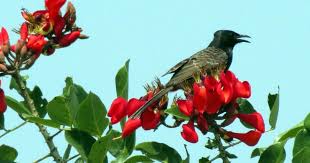 মোঃ রেজাউল করিম, সিনিয়র সহকারী শিক্ষক, গাজীপুর ক্যান্টনমেন্ট বোর্ড উচ্চ বিদ্যালয়, বিওএফ, গাজীপুর ক্যান্টনমেন্ট, গাজীপুর
শিক্ষক পরিচিতি
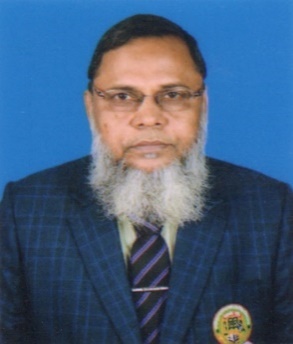 মোঃ রেজাউল করিম
[বিএসএস(অনার্স), এমএসএস(অর্থনীতি), বিএড & এমএড]
সিনিয়র সহকারী শিক্ষক
গাজীপুর ক্যান্টনমেন্ট বোর্ড উচ্চ বিদ্যালয়
বিওএফ, গাজীপুর ক্যান্টনমেন্ট, গাজীপুর-১৭০৩
মোঃ রেজাউল করিম, সিনিয়র সহকারী শিক্ষক, গাজীপুর ক্যান্টনমেন্ট বোর্ড উচ্চ বিদ্যালয়, বিওএফ, গাজীপুর ক্যান্টনমেন্ট, গাজীপুর
শ্রেণি- ১০ম 
বিষয়- অর্থনীতি
অধ্যায়- প্রথম
সময়- ৪০ মিনিট
পাঠ পরিচিতি
তারিখঃ ০৩/০২/২০২২
মোঃ রেজাউল করিম, সিনিয়র সহকারী শিক্ষক, গাজীপুর ক্যান্টনমেন্ট বোর্ড উচ্চ বিদ্যালয়, বিওএফ, গাজীপুর ক্যান্টনমেন্ট, গাজীপুর
আজকের পাঠ
বিভিন্ন অর্থনৈতিক ব্যবস্থা
মোঃ রেজাউল করিম, সিনিয়র সহকারী শিক্ষক, গাজীপুর ক্যান্টনমেন্ট বোর্ড উচ্চ বিদ্যালয়, বিওএফ, গাজীপুর ক্যান্টনমেন্ট, গাজীপুর
১। অর্থনৈতিক ব্যবস্থা কী তা বলতে পারবে।

২। বিভিন্ন অর্থনৈতিক ব্যবস্থা গুলো কী কী তা বলতে পারবে।
 
৩। বিভিন্ন অর্থনৈতিক ব্যবস্থার বৈশিষ্ট্য গুলো ব্যাখ্যা করতে  পারবে।
শিখনফল
মোঃ রেজাউল করিম, সিনিয়র সহকারী শিক্ষক, গাজীপুর ক্যান্টনমেন্ট বোর্ড উচ্চ বিদ্যালয়, বিওএফ, গাজীপুর ক্যান্টনমেন্ট, গাজীপুর
অর্থনৈতিক ব্যবস্থা কী?
যে ব্যবস্থা বা কাঠামোর আওতায় উৎপাদনের উপাদান সমূহের মালিকানা ‍নির্ধারিত হয় এবং উৎপাদন প্রক্রিয়া , উৎপাদিত সম্পদের বন্টন ও ভোগ প্রক্রিয়া সম্পাদিত হয় তাকে অর্থনৈতিক ব্যবস্থা বলে।
মোঃ রেজাউল করিম, সিনিয়র সহকারী শিক্ষক, গাজীপুর ক্যান্টনমেন্ট বোর্ড উচ্চ বিদ্যালয়, বিওএফ, গাজীপুর ক্যান্টনমেন্ট, গাজীপুর
বর্তমান বিশ্বে কয় ধরনের অর্থব্যবস্থা কার্যকর রয়েছে?
বর্তমান বিশ্বে চার ধরনের অর্থনৈতিক ব্যবস্থা কার্যকর রয়েছে।
যথা-
সমাজতান্ত্রিক
মিশ্র
ধনতান্ত্রিক
ইসলামী
মোঃ রেজাউল করিম, সিনিয়র সহকারী শিক্ষক, গাজীপুর ক্যান্টনমেন্ট বোর্ড উচ্চ বিদ্যালয়, বিওএফ, গাজীপুর ক্যান্টনমেন্ট, গাজীপুর
ধনতান্ত্রিক অর্থব্যবস্থা কাকে বলে? ব্যাখ্যা কর।
যে অর্থব্যবস্থায় উৎপাদন, ভোগ, বন্টন, বিনিময় সবকিছু ব্যক্তিগত মালিকানাধীনে পরিচালিত হয় তাকে ধনতান্ত্রিক অর্থব্যবস্থা বলে।

এই অর্থব্যবস্থায় চাহিদা ও যোগানের ভিত্তিতে (স্বয়ংক্রিয় ভাবে) পন্যের দাম নির্ধারিত হয়।

এ ধরনের অর্থব্যবস্থাকে পুঁজিবাদী  অর্থব্যবস্থাও বলে। 

 অষ্টাদশ শতাব্দীর শেষভাগে ফরাশি বিপ্লবের মধ্য দিয়ে সমগ্র ইউরোপে ধনতান্ত্রিক অর্থনীতির সূত্রপাত ঘটে। 

ক্ল্যাসিক্যাল অর্থনীতিবিদ অ্যাডাম স্মিথ ও তাঁর অনুসারীগণ এ ব্যবস্থা সমর্থন করেন।
মোঃ রেজাউল করিম, সিনিয়র সহকারী শিক্ষক, গাজীপুর ক্যান্টনমেন্ট বোর্ড উচ্চ বিদ্যালয়, বিওএফ, গাজীপুর ক্যান্টনমেন্ট, গাজীপুর
শ্রমিক শোষণ
ধনতান্ত্রিক অর্থনৈতিক ব্যবস্থার বৈশিষ্ট্যসমূহঃ
উৎপাদনের উপাদানসমুহের ব্যক্তিগত মালিকানা
উদ্যোগ গ্রহনের স্বাধীনতা
অবাধ প্রতিযোগীতা
ভোক্তার স্বাধীনতা
সর্বাধিক মুনাফা অর্জন
স্বয়ংক্রিয় দাম ব্যবস্থা
আয় বৈষম্য
মোঃ রেজাউল করিম, সিনিয়র সহকারী শিক্ষক, গাজীপুর ক্যান্টনমেন্ট বোর্ড উচ্চ বিদ্যালয়, বিওএফ, গাজীপুর ক্যান্টনমেন্ট, গাজীপুর
সমাজতান্ত্রিক অর্থব্যবস্থা কাকে বলে? ব্যাখ্যা কর।
যে অর্থব্যবস্থায় উৎপাদন, ভোগ, বন্টন, বিনিময় সবকিছু    রাষ্ট্রীয় মালিকানাধীনে পরিচালিত হয় তাকে সমাজতান্ত্রিক অর্থব্যবস্থা বলে।

এই অর্থব্যবস্থায় অধিকাংশ শিল্প-কারখানা ও এর উৎপাদন সরকারি নির্দেশে পরিচালিত হয় এবং পন্যের দামও নির্ধারিত হয় সরকারি ভাবে।

রাষ্ট্রে কোন কোন দ্রব্য উৎপাদন হবে, কী পরিমান উৎপাদন হবে, কীভাবে উৎপাদন হবে এবং কার জন্য উৎপাদন হবে তা সরকার বা রাষ্ট্র নির্ধারণ করবে।  
 সমাজতন্ত্রের মূলনীতি হলো ‘প্রত্যেকে কাজ করবে তাঁর সামর্থ্য অনুযায়ী এবং প্রত্যেকে গ্রহণ করবে তাঁর প্রয়োজন অনুযায়ী।’  

বৈজ্ঞানিক সমাজতন্ত্রের জনক জার্মান সমাজবিজ্ঞানী কার্ল মার্কস।
মোঃ রেজাউল করিম, সিনিয়র সহকারী শিক্ষক, গাজীপুর ক্যান্টনমেন্ট বোর্ড উচ্চ বিদ্যালয়, বিওএফ, গাজীপুর ক্যান্টনমেন্ট, গাজীপুর
সমাজতান্ত্রিক অর্থনৈতিক ব্যবস্থার বৈশিষ্ট্যসমূহঃ
মোঃ রেজাউল করিম, সিনিয়র সহকারী শিক্ষক, গাজীপুর ক্যান্টনমেন্ট বোর্ড উচ্চ বিদ্যালয়, বিওএফ, গাজীপুর ক্যান্টনমেন্ট, গাজীপুর
১। অর্থনৈতিক ব্যবস্থা কাকে বলে?

২। ধনতান্ত্রিক  অর্থ ব্যবস্থা কাকে বলে?

৩। সমাজতান্ত্রিক  অর্থ ব্যবস্থা কাকে বলে?
একক কাজ
মোঃ রেজাউল করিম, সিনিয়র সহকারী শিক্ষক, গাজীপুর ক্যান্টনমেন্ট বোর্ড উচ্চ বিদ্যালয়, বিওএফ, গাজীপুর ক্যান্টনমেন্ট, গাজীপুর
ইসলামী অর্থব্যবস্থা কাকে বলে? ব্যাখ্যা কর।
যে অর্থব্যবস্থায় উৎপাদন, ভোগ, বন্টন, বিনিময় সবকিছু ইসলামী শরীয়ত মোতাবেক পরিচালিত হয় তাকে ইসলামী অর্থব্যবস্থা বলে।

অর্থাৎ আল কুরআন ও সুন্নাহর আলোকে ইসলামের মৌলিক নিয়ম-কানুনের উপর বিশ্বাসকে ভিত্তি করে গড়ে ওঠা  অর্থব্যবস্থাকে  ইসলামী অর্থব্যবস্থা বলে।

 ইসলামী অর্থব্যবস্থায় পৃথিবীর যাবতীয় সম্পদ মানবজাতির কল্যানে ব্যবহারের কথা বলা হয়েছে। 
 
  ইসলামী অর্থনীতির মূলনীতিমালা ইসলাম ধর্মে বিশ্বাসীদের ধর্মীয় দর্শন, ধর্মগ্রন্থের বিধান ও ধর্মীয় প্রথা  এবং বিধি-বিধান অনুযায়ী অর্থাৎ পবিত্র কুরআন ও সুন্নাহর আলোকে প্রণীত ও পরিচালিত হয়।
মোঃ রেজাউল করিম, সিনিয়র সহকারী শিক্ষক, গাজীপুর ক্যান্টনমেন্ট বোর্ড উচ্চ বিদ্যালয়, বিওএফ, গাজীপুর ক্যান্টনমেন্ট, গাজীপুর
ইসলামি অর্থনৈতিক ব্যবস্থার বৈশিষ্ট্যসমূহঃ
মোঃ রেজাউল করিম, সিনিয়র সহকারী শিক্ষক, গাজীপুর ক্যান্টনমেন্ট বোর্ড উচ্চ বিদ্যালয়, বিওএফ, গাজীপুর ক্যান্টনমেন্ট, গাজীপুর
দলীয় কাজ
১। বিভিন্ন অর্থনৈতিক ব্যবস্থা গুলো কী কী?
  
২। সমাজতান্ত্রিক অর্থ ব্যবস্থার ৫টি বৈশিষ্ট্য লিখ। 

৩। ইসলামী  অর্থ ব্যবস্থার ৫টি বৈশিষ্ট্য লিখ।
মোঃ রেজাউল করিম, সিনিয়র সহকারী শিক্ষক, গাজীপুর ক্যান্টনমেন্ট বোর্ড উচ্চ বিদ্যালয়, বিওএফ, গাজীপুর ক্যান্টনমেন্ট, গাজীপুর
মিশ্র অর্থব্যবস্থা কাকে বলে? ব্যাখ্যা কর।
যে অর্থব্যবস্থায় উৎপাদন, ভোগ, বন্টন, বিনিময় সবকিছু সরকারি ও বেসরকারি উভয় উদ্যোগেই পরিচালিত হয় তাকে মিশ্র অর্থব্যবস্থা বলে।

অর্থাৎ যে অর্থব্যবস্থায় ব্যক্তিমালিকানা ও বেসরকারি উদ্যোগের পাশাপাশি সরকারি ও সামাজিক নিয়ন্ত্রণ বিরাজ করে তাকে  মিশ্র অর্থব্যবস্থা বলে।

 ইসলামী মিশ্র অর্থনীতি হলো ধনতন্ত্র ও সমাজতন্ত্রের মধ্যে সামঞ্জস্য বিধানকারী একটি অর্থনৈতিক ব্যবস্থা। এক্ষেত্রে ধনতন্ত্র ও সমাজতন্ত্রের ভুল-ক্রটি গুলো পরিহার করে এবং আদর্শনীতি গুলো গ্রহণ করে দুয়ের মধ্যে সামঞ্জস্য বিধান করা হয়। 
 
  পৃথিবীর অধিকাংশ দেশেই মিশ্র অর্থব্যবস্থা বিরাজমান। বাংলাদেশ ও ভারতেও মিশ্র অর্থব্যবস্থা বিরাজমান।
মোঃ রেজাউল করিম, সিনিয়র সহকারী শিক্ষক, গাজীপুর ক্যান্টনমেন্ট বোর্ড উচ্চ বিদ্যালয়, বিওএফ, গাজীপুর ক্যান্টনমেন্ট, গাজীপুর
মিশ্র অর্থনৈতিক ব্যবস্থার বৈশিষ্ট্যসমূহঃ
মোঃ রেজাউল করিম, সিনিয়র সহকারী শিক্ষক, গাজীপুর ক্যান্টনমেন্ট বোর্ড উচ্চ বিদ্যালয়, বিওএফ, গাজীপুর ক্যান্টনমেন্ট, গাজীপুর
১। ধনতান্ত্রিক অর্থব্যবস্থায় পন্যের দাম নির্ধারিত হয় কিসের ভিত্তিতে?

২। কোন বিপ্লবের মধ্য দিয়ে সমগ্র ইউরোপে ধনতান্ত্রিক অর্থনীতির সূত্রপাত ঘটে? 

৩। সমাজতন্ত্রের মূলনীতি কী?  

 
৪। কোন অর্থব্যবস্থায় পৃথিবীর যাবতীয় সম্পদ মানবজাতির কল্যানে ব্যবহারের কথা বলা হয়েছে? 

৫। পৃথিবীর অধিকাংশ দেশেই কোন অর্থব্যবস্থা বিরাজমান?
মূল্যায়ন
মোঃ রেজাউল করিম, সিনিয়র সহকারী শিক্ষক, গাজীপুর ক্যান্টনমেন্ট বোর্ড উচ্চ বিদ্যালয়, বিওএফ, গাজীপুর ক্যান্টনমেন্ট, গাজীপুর
বাড়ির কাজ
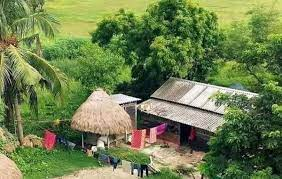 তোমার মতে কোন অর্থব্যবস্থা সবচেয়ে উত্তম? 
-যুক্তিসহ বিশ্লেষন কর।
মোঃ রেজাউল করিম, সিনিয়র সহকারী শিক্ষক, গাজীপুর ক্যান্টনমেন্ট বোর্ড উচ্চ বিদ্যালয়, বিওএফ, গাজীপুর ক্যান্টনমেন্ট, গাজীপুর
সবাইকে ধন্যবাদ
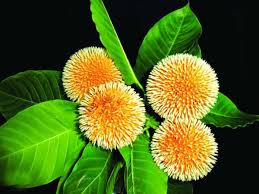 আল্লাহ হাফেজ
মোঃ রেজাউল করিম, সিনিয়র সহকারী শিক্ষক, গাজীপুর ক্যান্টনমেন্ট বোর্ড উচ্চ বিদ্যালয়, বিওএফ, গাজীপুর ক্যান্টনমেন্ট, গাজীপুর